“The Things Which Are” – Pergamos
REVELATION
Messages to Seven Churches
In chapter 1, John has a encounter with the living Christ – who then gives John individual messages for seven churches
Jesus evaluates these seven local churches reviewing their faith and works with points of encouragement and rebuke
In each message we read who it is specifically to, who it is from, with an unique description of Jesus.
All contain a commendation or compliment except Laodicea
All contain a rebuke or concern except Smyrna and Philadelphia
Each give a correction or direction
Each give a call and a promise
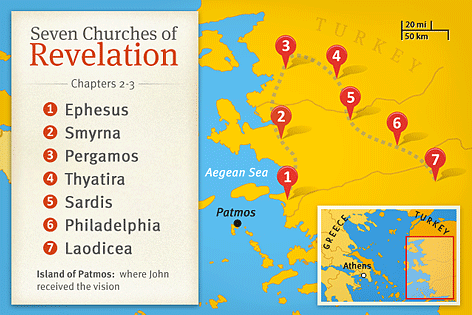 Symbols and application
Lampstands = churches
Seven stars = angels = heavenly messengers or earthly ministers
Messages to specific churches of the first century
Messages to the church today
Some portray each church as representing a general movement in the history of the Christian Church
The City of Pergamos
Located about 50 miles north of Smyrna and was the oldest city of the Province and the official seat of the Roman Government – and was the center of Emperor worship.
The name Pergamos means “Citadel” and was situated on a high hill dominating the valley below. One would look up to see 200 feet above a altar to Zeus.
Was also the center of worship of Aesclepius (the god of healing) symbolized by a serpent.
Is now called Bergama in modern Turkey
Parchment is said to have been invented there.
Pergamos
Altar of Zeus
Christianity in Pergamos
Even though it was not a favorable environment for believers the church existed there.
Antipas was the first Christian to be martyr in Asia. According to tradition he was the bishop of the church of Pergamos. Nothing else is know of him.
“He who has the sharp two-edge sword”
Rev. 1:16, Heb. 4:12
Out of His mouth
Dividing Truth from Error
Evaluation – The Positive
Their work
Where they dwelt
They held fast to His name and didn’t deny Him
Even though Antipas was martyred
Evaluation – The Negative
The doctrine of Balaam
The doctrine of Nicolaitans
Idolatry and sexual immorality
Worldly Compromise
The Church of Pergamos
Compromise
The Church of Ephesus was praised for rejecting the Nicolaitans
The Church of Pergamos was accepting the Nicolaitans
Ephesus – Loved the sinner and rejected the sin
Pergamos – Loved the sinner and accepted the sin
Good and Bad Compromise
Wise compromise comes to agreement by mutual concession to find a way between two different views that do not conflict with Biblical standards.
Bad compromise forgoes Biblical standards for the sake of peace and unity.
Although the latter seeks not to offend individuals it ends up offending God
Interesting Facts of Bad Compromise
It never occurs quickly
Always lowers the original standard
Seldom offensive
Often the first step toward total disobedience
“Repent or else”
There is no winning when we fight against the Lord
Good news is His truth wins but at what cost?
To those who Overcome – a Promise!
“He who has an ear let him hear what the Spirit says…”
“He who overcomes…”
Divine Food – “Hidden Manna”
Special Favor – “White Stone”
New Character – “New Name”